Talking about things that are important to you
Revisit subject and object pronouns
Develop SSC fluency
Y8 German 
Term 3.2 - Week 7- Lesson 71
Author name(s):  Stephen Owen / Rachel Hawkes
Artwork: Steve Clarke

Date updated: 20/12/21
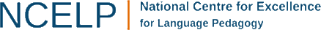 [Speaker Notes: Artwork by Steve Clarke. All additional pictures selected are available under a Creative Commons license, no attribution required.
Native-speaker teacher feedback provided by Stephanie Cross.

Learning outcomes (lesson 1):Revisit pronouns, present, past (perfect) and future tenses.Develop SSC fluency

Word frequency (1 is the most frequent word in German): 
9.3.2.7 (revisit) ihn [92] ein bisschen [n/a] beide [117] viel [56] man [32] beginnen [251] denken [128] dürfen, darf [143]  glauben [156] leben [98] mögen, mag [168] schaffen [285] ziehen [193] Auto [361] Dorf [959] Geschäft [765] Jahr [53] Mädchen [602] Museum [1078] Theater [1086] Tier [614] Arzt [622] Bruder [730] Junge [548] Markt [476] Urlaub [1570] Vater [232] Bibliothek [2366] Eltern [404] Familie [329] Farbe [1079] Fremdsprache [3770] Geschwister [3929] Großstadt [3084] Idee [451] Kirche [892] Mutter [218] Schwester [974] Stadt [204] Tür [375] Uniform [3857] Monat [316] blau [948] dein [233] dunkel [706] gelb [1446] gesund [1275] glücklich [1070] grün [682] hässlich [3542] ihr [27] mein [51] nächster, nächste, nächstes [237] praktisch [840] rot [477] schön [188] sein [30] wahr [737] dann [41] ganz [69] genug [498] nie [186] über [47] ein, eine [5] null [1680] eins [774] zwei [70] drei [106] vier [200] fünf [274] sechs [428] sieben [611] acht [645] neun [1053] Angst vor [n/a] ich verstehe nicht [n/a] in Ordnung [n/a]

Source:  Jones, R.L & Tschirner, E. (2019). A frequency dictionary of German: Core vocabulary for learners. London: Routledge.

The frequency rankings for words that occur in this PowerPoint which have been previously introduced in NCELP resources are given in the NCELP SOW and in the resources that first introduced and formally re-visited those words. 
For any other words that occur incidentally in this PowerPoint, frequency rankings will be provided in the notes field wherever possible.]
lesen / sprechen
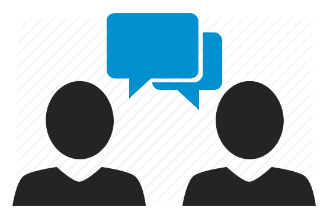 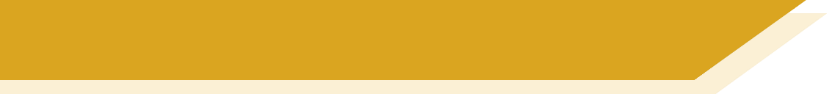 Phonetik
Lies den Witz* laut vor.Wie heißt das auf Englisch?
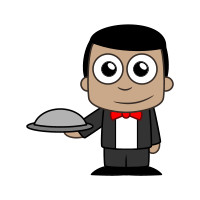 10
Herr Ober*, da sitzt eine Fliege in meiner Suppe!
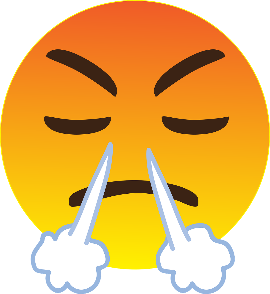 Das ist schon in Ordnung, meine Dame, das kostet nichts extra.
Sekunden
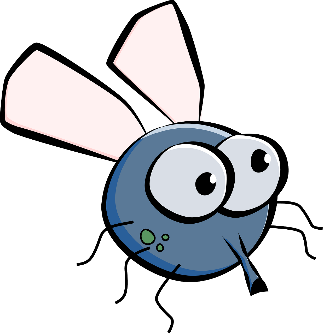 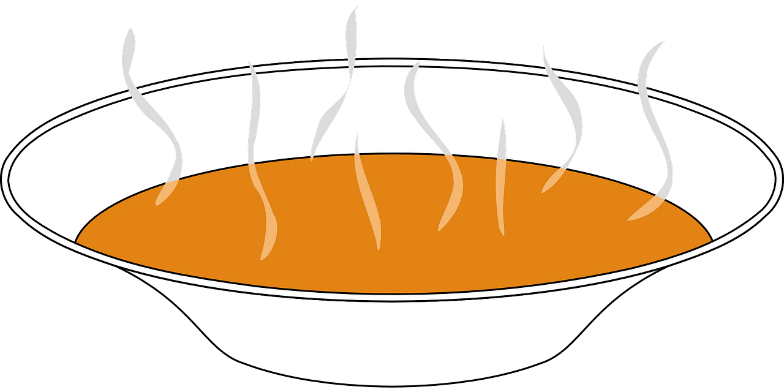 0
der Witz – joke
der Ober – waiter
LOS!
[Speaker Notes: Timing: 5 minutes (for two slides)Aim: To develop SSC fluency when reading aloud a mixture of known and unknown words at sentence level, building up speed of oral production through task repetition.Procedure:1. Teacher ensures students recognise the premise and format of the ‘waiter, waiter’ joke, noting that this is a genre of humour that is shared across many cultures.
2. In pairs, students read the joke aloud, aiming for appropriate intonation and emotion in their ‘performance’, as fits the scenario.
3. Teacher ensures that the meaning is clear.
4. Click to reveal the 10-second timer. Students read the joke together two-three times, aiming to increase the speed and confidence of their oral production.
5. At the most beneficial moment for learners, click each speech bubble to hear an audio version of the joke.6. Repeat with the second joke on the next slide.
Note: the use of schon here has the role of modal particle, rather than the meaning ‘already’, which students have learnt.  Teachers may like to prompt students to think of a filling word that might serve the same purpose, e.g. That’s quite alright, madam. Equally, the sentence would also translate well without the addition, i.e. That’s alright, madam.

Transcript:Herr Ober, da sitzt eine Fliege in meiner Suppe!Das ist schon in Ordnung, meine Dame, das kostet nichts extra.

Word frequency of cognates and unknown words (1 is the most frequent word in German): Fliege [3994] Ober [>5009] Suppe [>5009] Witz [2228]Source:  Jones, R.L. & Tschirner, E. (2019). A frequency dictionary of German: core vocabulary for learners. Routledge]
lesen / sprechen
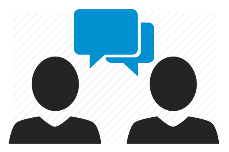 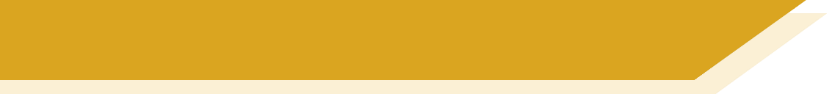 Phonetik
Lies den Witz laut vor.Wie heißt das auf Englisch?
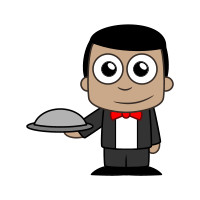 10
Herr Ober, da ist eine Fliege in meiner Suppe!
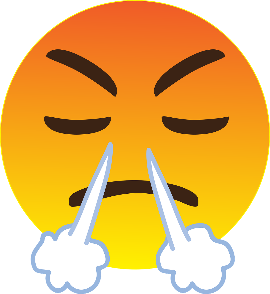 Nein, nein, meine Dame, das ist eine Kakerlake*, die Fliege ist auf dem Steak.
Sekunden
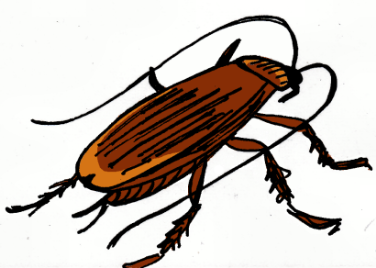 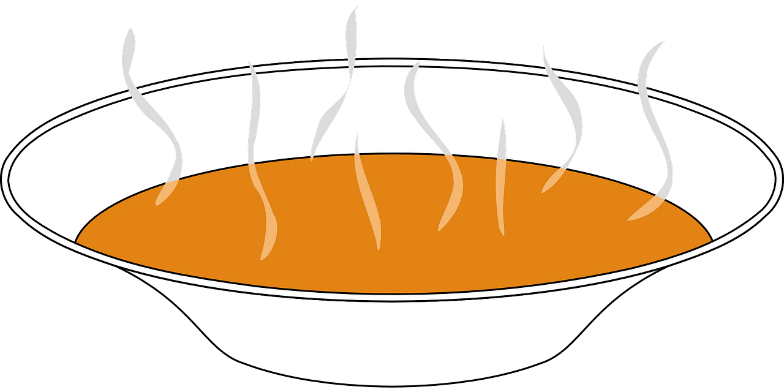 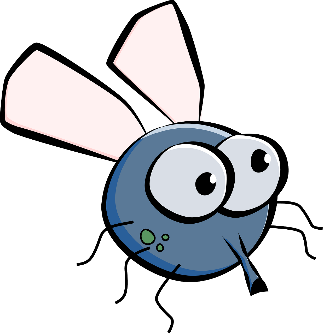 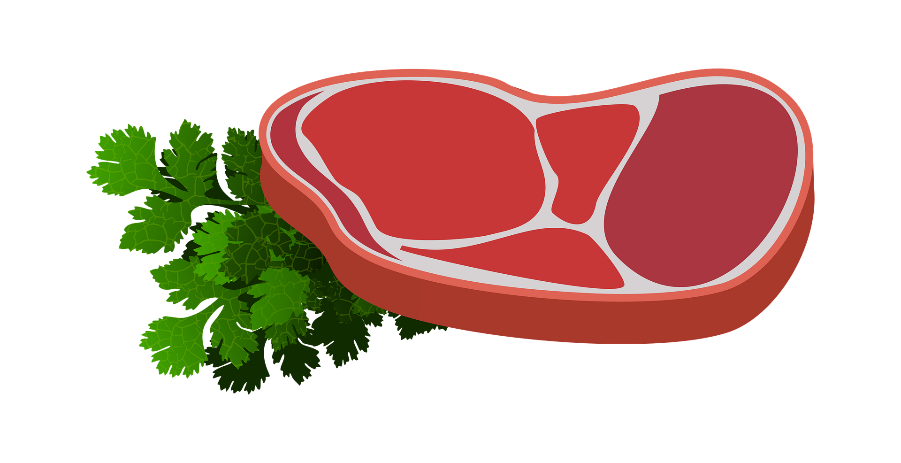 0
die Kakerlake – cockroach
LOS!
[Speaker Notes: Transcript:Herr Ober, da ist eine Fliege in meiner Suppe!Nein, nein, meine Dame, das ist eine Kakerlake, die Fliege ist auf dem Steak.

Word frequency of cognates and unknown words (1 is the most frequent word in German): Fliege [3994] Kakerlake [>5009] Ober [>5009] Steak [5009] Suppe [>5009] Witz [2228]Source:  Jones, R.L. & Tschirner, E. (2019). A frequency dictionary of German: core vocabulary for learners. Routledge]
Kategorien
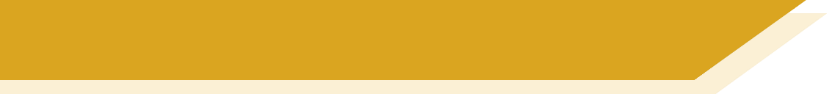 A: Lies die drei Wörter.  B: Hör zu. Welche Kategorie?
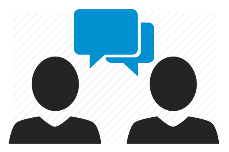 hören / sprechen
Farbe
1
1
dunkel, rot, blau
Eltern, Bruder, Vater
Familie
2
vier, null, sieben
Nummer
2
Kirche, Geschäft, Bibliothek
Dorf
Arbeit
3
3
Mutter, Mädchen, Schwester
Frauen
Arzt, praktisch, Uniform
Woche, Monat, 2020
Jahr
4
4
Touristen, ziehen, Großstadt
London
meine Meinung
Theater, Museum, Markt
Stadt
Idee, glauben, denken
5
5
Juli
Fremdsprache
6
6
glücklich, Urlaub, beginnen
Englisch, Französisch, Deutsch
[Speaker Notes: VokabelnTiming: 8 minutes

Aim: To revisit 48 previously taught words, 38 from this week’s vocabulary set, in oral modality, receptive mode.
Procedure:
1. Explain the task. At this point, advise student B to note down the six possible categories, then turn away from the board.
2. Click to bring up the text for student A. 
3. Student A reads the first list of three words to student B who responds by saying the category. 4. Student A continues until all six sets of words have been said.5. Student B turns back to double check his/her answers.
6. Students then swap roles.
7. Teachers can use this slide to bring the activity to a close by eliciting the meanings of the target words in English.]
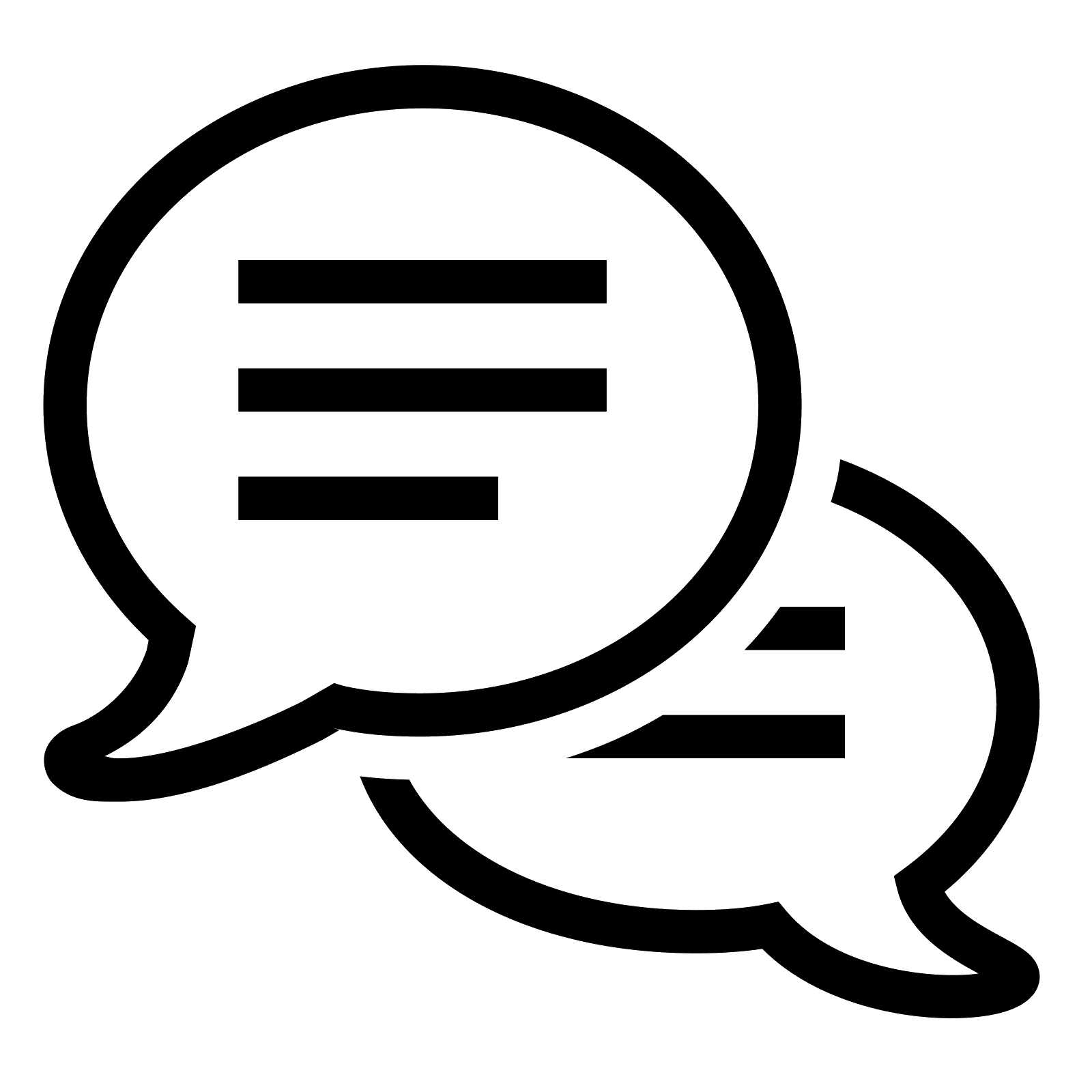 sprechen
Welche Nummer ist das?Wie sagt man das auf Deutsch?
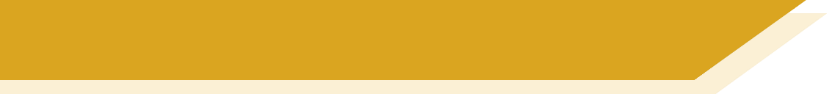 Vokabeln
20
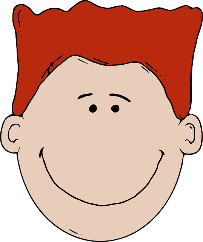 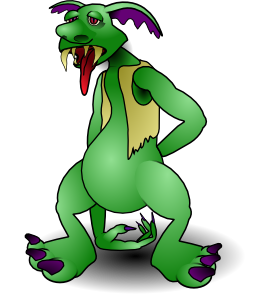 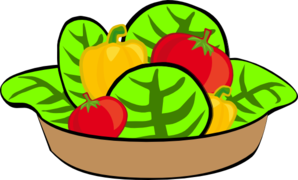 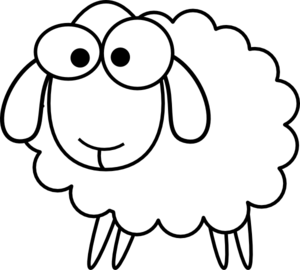 [boy]
[healthy]
[animal]
[ugly]
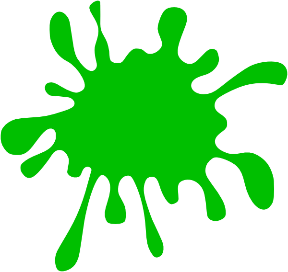 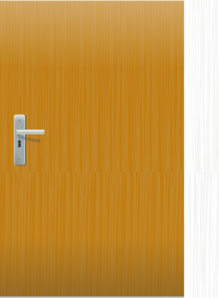 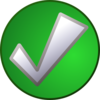 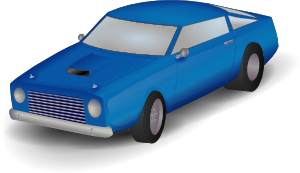 Sekunden
[true]
[green]
[car]
[door]
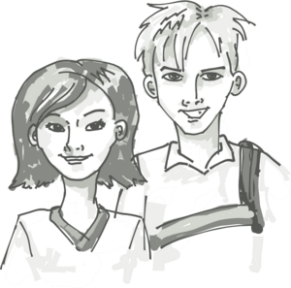 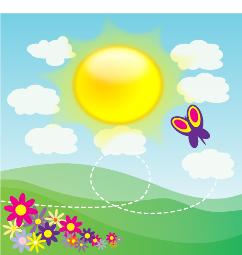 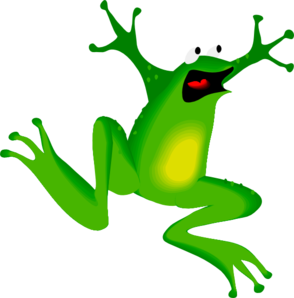 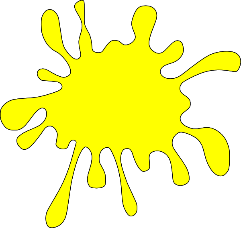 0
[yellow]
[fear of]
[siblings]
[beautiful]
LOS!
[Speaker Notes: Timing: 5 minutesAim: To revisit a further 12 words (plus numbers 1-12) from this week’s vocabulary set in oral modality, productive mode. Using the timer in a specific round is a spur to increase the speed of processing.Procedure:1. Round 1: Teacher says the German, students say number in German, the word in English, then the word in German again, chorally.E.g. Teacher: grünStudents: sechs – green – grünTeacher to remind students to give the definite article with nouns.
2. Round 2: Teacher says the number, students say the German, chorally.
3. Round 3: In pairs. Student A mouths a German word, Student B says it aloud.  Continue for 20-second timer. Swap roles.
4. Round 4: Students say all words out loud, in number order, with 20-second timer.

Answers1. der Junge2. gesund3. das Tier4. hässlich5. wahr6. grün7. das Auto8. die Tür9. gelb10. Angst vor11. die Geschwister12. schön]
der, die, das  ein, eine, ein
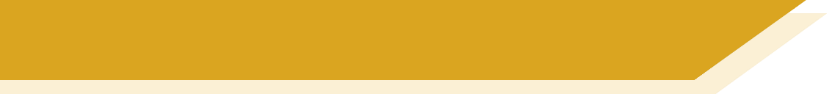 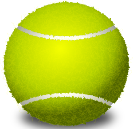 sprechen
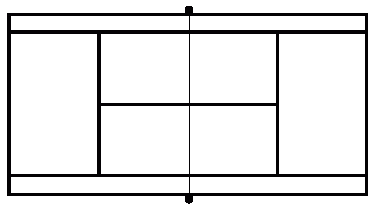 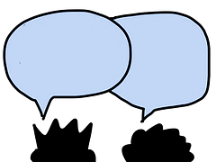 60
Ich sage, du sagst
Sekunden
0
LOS!
[Speaker Notes: Vokabeln: Pairwork ‘tennis’: Timing: 2 minutes
Aim: To practise connecting nouns, their gender and their definite and indefinite articles in R1(nom) in oral modality, productive mode.
Procedure: 1. Partner A says item 1 in German. B says the corresponding article plus noun in German. 2. B continues by saying his/her next item in German. A says the corresponding article plus noun in German.Pattern of interaction is thus A B B A A B B etc..Teacher can circulate to listen into their SSC knowledge.]
Grammatik
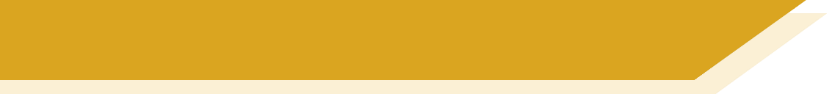 Subject pronouns (it) and (them)
The ending of the word for ‘it’ is the same as the ending of the word for ‘the’.
The subject of a sentence is the person or thing doing a verb.

Often, the subject of a sentence is a noun:	 	
Sometimes, the noun is replaced by a pronoun:	

In German, subject pronouns tell us the grammatical  gender of the subject.

er - masculine:	     ____ Urlaub ist ganz toll!	____ ist ganz toll!	____ is totally great.

sie - feminine:	     ____ Uniform ist hässlich.	____ ist hässlich.	____ is ugly.

es - neuter:	     ____ Geschäft ist dunkel.	____ ist dunkel.		____ is dark.

sie - plural:	     ____ Mäuse sind glücklich.	____ sind glücklich.	_____ are happy.
Der Markt hat viel Platz.
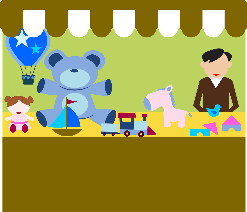 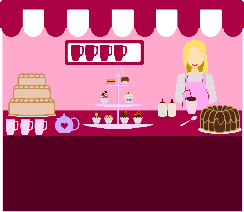 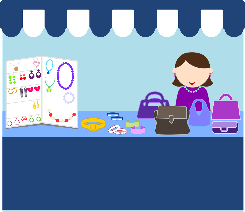 Er hat viel Platz.
Er
It
Der
It
Sie
Die
It
Es
Das
Die
They
Sie
Remember: sie is ‘they’ for all nouns.
[Speaker Notes: Timing: 2 minutes
Aim: To revisit the knowledge that German has three words for ‘it’ and one for ‘them’ when the pronoun is the subject of the sentence.
Procedure:
Click through animations and pause to elicit the English or German words that are hidden or missing.
Teacher to emphasise that ‘es’ is only for neuter words. 
Teacher to emphasise that the pronoun endings (er, sie, es) mirror the endings of the definite article (der, die, das). 
Teacher can reinforce this, as necessary, by pointing to objects in the classroom and describing them using the subject pronoun, e.g. Er (der Tisch) ist groß. Sie (die Tafel) ist hier/da. Es (das Buch) ist rot.]
lesen / schreiben
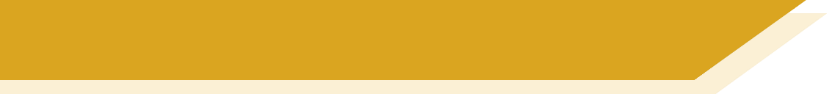 Wie sind die Dinge?
Schreib Sätze.	Beispiel: Das Dorf ist…
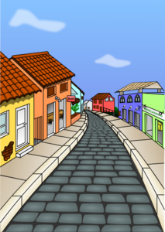 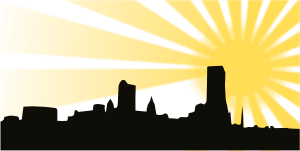 1
[town]
[village]
Das Dorf ist groß, aber die Stadt ist klein.
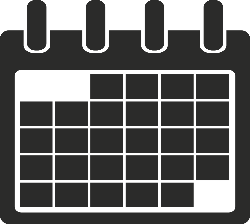 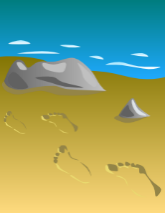 2020
[holiday]
[year]
2
Der Urlaub war schön, aber das Jahr war schlecht.
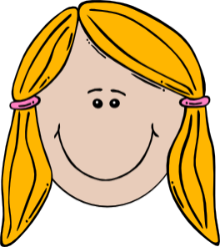 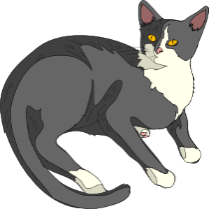 3
[cat]
[girl]
Das Mädchen ist glücklicher als die Katze.
[Speaker Notes: Timing: 8 minutes (for two slides)Aim: To connect pronouns with nouns by matching pairs of pronouns with pairs of known nouns in written modality.Procedure:1. Students read the sentences, which each contain two different pronouns.
2. Students decide to which noun each adjective refers, and write a sentence using definite article + noun as the subject. This will help students connect pronouns with definite articles, and also provides some written vocabulary revision.
3. Teacher elicits full sentence responses orally and answers are revealed on clicks. 

Note: additional words from this week’s vocabulary set are included in these sentences.  Teachers can prompt student recall of the meanings of these words as they come up. These are the words: Dorf, Stadt, Urlaub, schön, Jahr, Mädchen, glücklich, Idee, Monat, dunkel, Auto, praktisch.]
lesen / schreiben
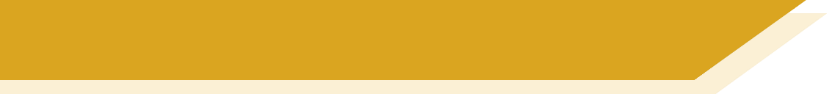 Wie sind die Dinge?
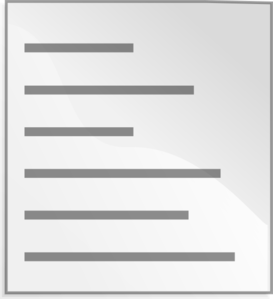 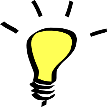 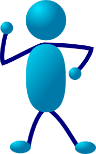 4
[text]
[idea]
Die Idee ist falsch, aber der Text ist richtig.
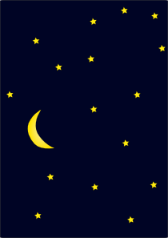 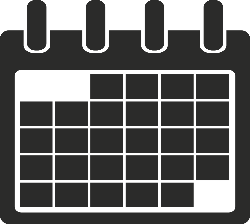 Dezember
[month]
5
[night]
Der Monat ist so dunkel wie die Nacht.
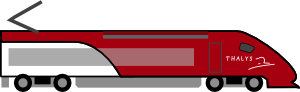 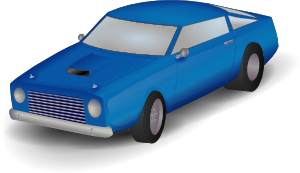 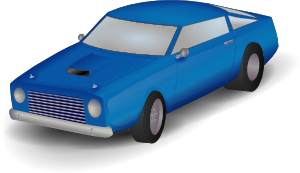 6
[car]
[train and car]
Der Zug und das Auto sind praktisch, aber das Auto ist schneller in der Stadt.
[Speaker Notes: Teachers to elicit the meaning of ‘beide’ explicitly.]
Grammatik
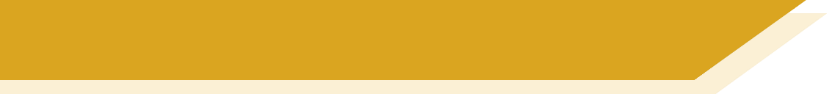 Singular object pronouns (him, her, it, them)
As you know, subject pronouns show the gender of nouns.


				

After most verbs, the masculine subject pronoun changes to ihn. This is the object pronoun.




		 
The plural pronoun (sie) also stays the same as the object.

				            	Die Lieder sind toll!
					Sie sind toll!	
					Ich mag sie.
Die Farbe ist schön! 	
Sie ist schön!
___
Das Lied ist toll! 
Es ist toll!
Der Unterricht ist super!
Er ist super.
___
___
Die Farbe ist schön!
Ich mag sie. 
I like it.
Das Lied ist toll!
Ich mag es. 
I like it.
Der Unterricht ist super!
Ich mag ihn. 
I like it.
___
___
___
The feminine and neuter object pronouns stay the same.
‘Sie (die Lieder) are great’, so here, ‘sie’ is the sentence subject
‘sie (die Lieder)’ 
are what are liked, so here,  
‘sie’ is the sentence object
[Speaker Notes: Timing: 2 minutes
Aim: To revisit the change for masculine pronouns from er (R1: subject pronoun) to ihn (R2: object pronoun), with all other subject (R1) and object (R2) pronouns remaining identical.
Procedure:
Click through animations and pause to elicit the pronouns that are hidden.]
hören
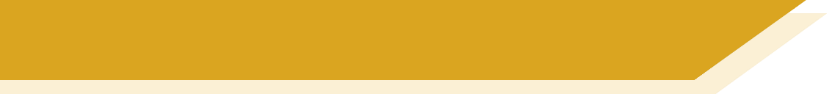 Was ist das?
Choose the right words to cross the river.
Be careful! Some of the rocks are wobbly.
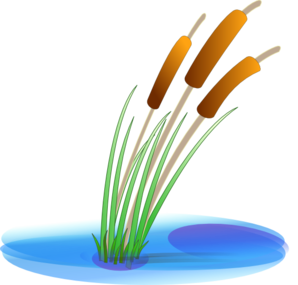 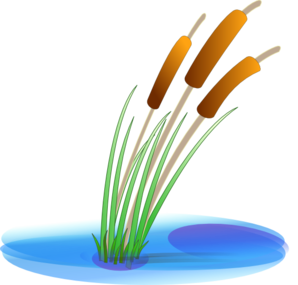 5
1
6
2
3
4
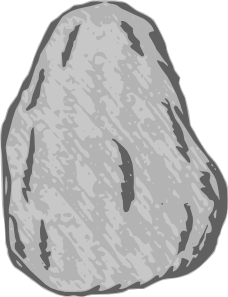 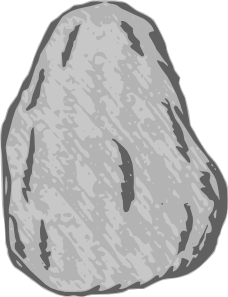 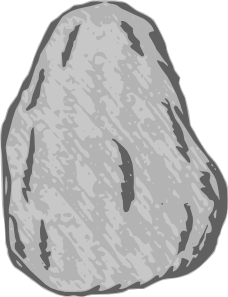 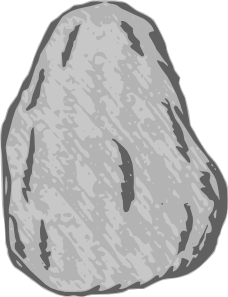 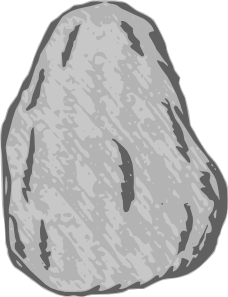 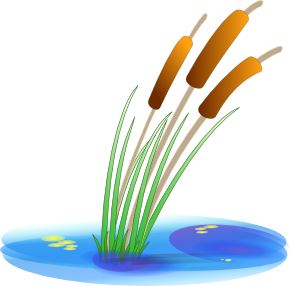 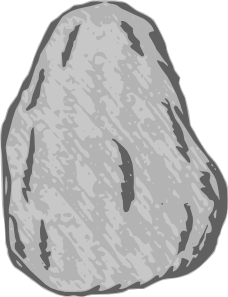 Kirche
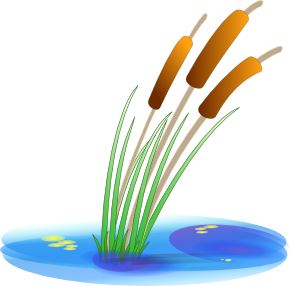 Stadt
Theater
Farbe
Monat
Urlaub
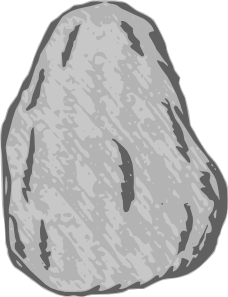 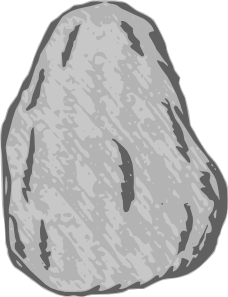 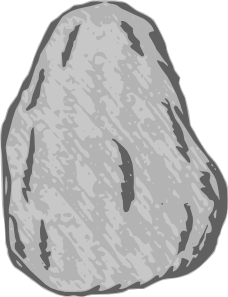 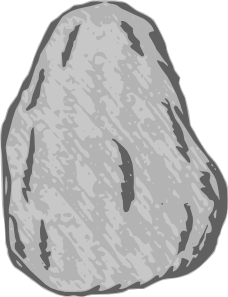 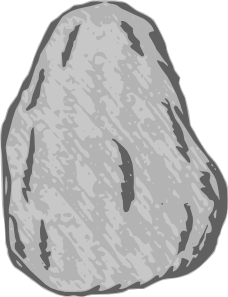 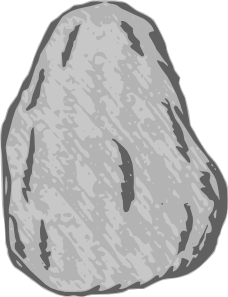 Idee
Auto
Dorf
Markt
Museum
Geschäft
[Speaker Notes: Timing: 5 minutesAim: Aural recognition of object pronouns, linked to association with the genders of known nouns.

Procedure:1. Click numbers to hear audio.
2. Students pick which word on a rock is being referred to.
3. Click on rock to find out if the answer is right or wrong (wrong answers fall into the water).
4. Continue to the next audio until you have crossed the river!

Transcript:1. Hast du es gesehen?
2. Ihre Mutter mag ihn.3. Wann wirst du sie besuchen?
4. Magst du es?
5. Ich werde ihn mögen!
6. Wir haben sie gekauft.]
hören / sprechen
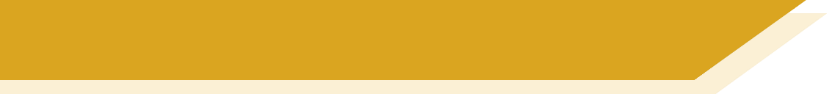 Was?!
Partnerarbeit
Person A sagt den Satz.Person B hört zu. Was war das? Objekt 1 oder 2? Und auf Englisch?
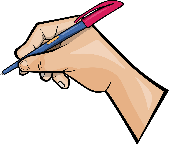 Beispiel:
Ich habe sie gegessen.
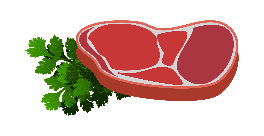 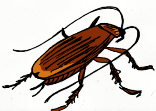 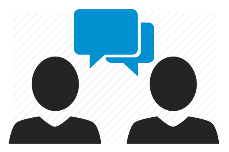 Person B
Person A
Ichhabesiegegessen.
You ate the cockroach!
[Speaker Notes: Timing: 3 minutesAim: To model the speaking/listening activity.Procedure:Click through the animations carefully to show the steps for the activity.

Note: the speaking partner reads the sentence, but has to separate the words to pronounce/intone the sentence correctly. The listening partner needs to hear and understand the pronoun to identify which of the objects is the referent. S/he then writes down the detail and tells his/her partner what s/he has just (unknowingly) said.The humorous/unlikely nature of the items should appeal to students and given them an additional motivation to listen carefully.

Word frequency of cognates and unknown words (1 is the most frequent word in German): Kakerlake [>5009] Steak [5009] 
Source:  Jones, R.L. & Tschirner, E. (2019). A frequency dictionary of German: core vocabulary for learners. Routledge]
Partnerarbeit
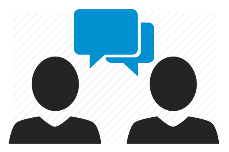 hören / sprechen
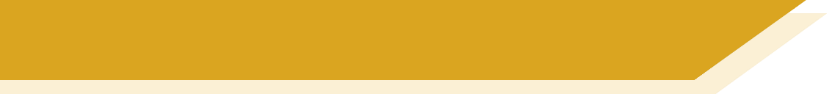 Was?!
Person A sagt den Satz.Person B hört zu. Was war das? Objekt 1 oder 2? Und auf Englisch?
Person A: Runde 1
Runde 2
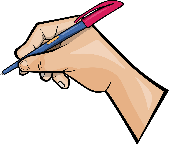 Ichdarfesessen.
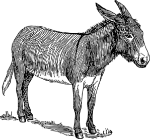 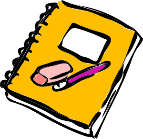 Ichmagihn.
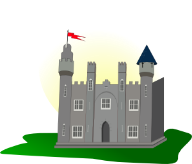 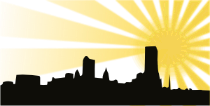 Ichziehees.
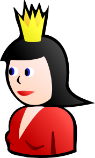 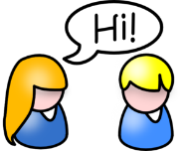 Ichwerdesiekaufen.
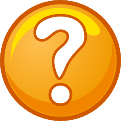 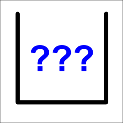 Ichhabeüberihngesprochen.
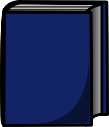 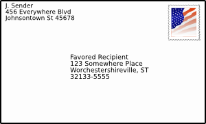 Ichhabesiegeschafft.
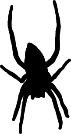 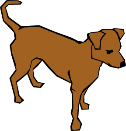 [Speaker Notes: DO NOT DISPLAY (SHOWS ANSWERS)Timing: 10 minutesAim: To practise connecting pronouns to known and unknown nouns in oral modality, and at sentence level in past, present and future tenses.Procedure:1. The speaking partner reads the sentence, but has to separate the words to pronounce/intone the sentence correctly.  2. The listening partner identifies which of the objects is the referent. S/he then writes down the detail of the utterance and tells his/her partner what s/he has just (unwittingly) said.3. Repeat stages 1-2 for A’s six items. Then swap roles.
Word frequency of cognates and unknown words (1 is the most frequent word in German):
Esel [>5009] Königin [>5009] Spinne [>5009] 
Source:  Jones, R.L. & Tschirner, E. (2019). A frequency dictionary of German: core vocabulary for learners. Routledge]
Partnerarbeit
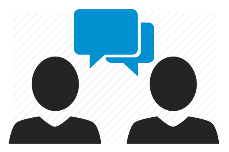 hören / sprechen
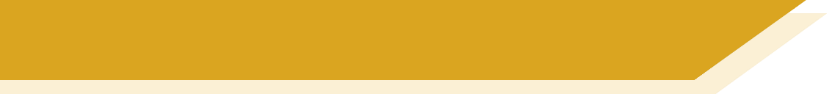 Was?!
Person B sagt den Satz.Person A hört zu. Was war das? Objekt 1 oder 2? Und auf Englisch?
Person B: Runde 1
Runde 2
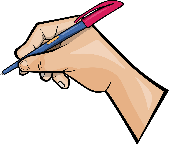 Ichkannihnnichtfinden.
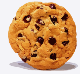 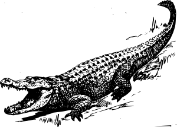 Ichwerdeesbesuchen.
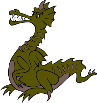 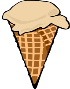 Ichrufesiean.
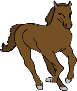 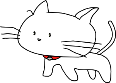 Ichversteheesnicht.
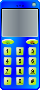 Ichhabeihngeschrieben.
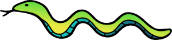 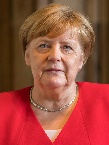 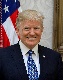 Ichhabesiegekauft.
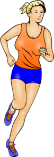 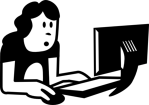 [Speaker Notes: DO NOT DISPLAY (SHOWS ANSWERS)Timing: 10 minutesAim: To practise connecting pronouns to known and unknown nouns in oral modality, and at sentence level in past, present and future tenses.Procedure:1. The speaking partner reads the sentence, but has to separate the words to pronounce/intone the sentence correctly.  2. The listening partner identifies which of the objects is the referent. S/he then writes down the detail of the utterance and tells his/her partner what s/he has just (unwittingly) said.3. Repeat stages 1-2 for A’s six items. Then swap roles.
Word frequency of cognates and unknown words (1 is the most frequent word in German): Krokodil [>5009] Drache [>5009] Kätzchen [>5009] Pferd [1504] Schlange [3601] Marathon [>5009]
Source:  Jones, R.L. & Tschirner, E. (2019). A frequency dictionary of German: core vocabulary for learners. Routledge

Photo of Angela Merkel: Raimond Spekking / CC BY-SA 4.0 (via Wikimedia Commons)(Photo of Donald Trump is in public domain)]
Talking about things that are important to you
Revisit direct and indirect object pronouns
Revisit [ei] and [ie]
Y8 German 
Term 3.2 - Week 7- Lesson 72
Author name(s):  Heike Krüsemann / Rachel Hawkes
Artwork: Steve Clarke

Date updated: 20/12/21
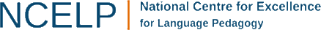 [Speaker Notes: Artwork by Steve Clarke. All additional pictures selected are available under a Creative Commons license, no attribution required.
Native-speaker teacher feedback provided by Stephanie Cross.

Learning outcomes (lesson 2):Revisit pronouns, present, past (perfect) and future tenses.Revisit [ei] and [ie]

Word frequency (1 is the most frequent word in German): 
9.3.2.7 (revisit) ihn [92] ein bisschen [n/a] beide [117] viel [56] man [32] beginnen [251] denken [128] dürfen, darf [143]  glauben [156] leben [98] mögen, mag [168] schaffen [285] ziehen [193] Auto [361] Dorf [959] Geschäft [765] Jahr [53] Mädchen [602] Museum [1078] Theater [1086] Tier [614] Arzt [622] Bruder [730] Junge [548] Markt [476] Urlaub [1570] Vater [232] Bibliothek [2366] Eltern [404] Familie [329] Farbe [1079] Fremdsprache [3770] Geschwister [3929] Großstadt [3084] Idee [451] Kirche [892] Mutter [218] Schwester [974] Stadt [204] Tür [375] Uniform [3857] Monat [316] blau [948] dein [233] dunkel [706] gelb [1446] gesund [1275] glücklich [1070] grün [682] hässlich [3542] ihr [27] mein [51] nächster, nächste, nächstes [237] praktisch [840] rot [477] schön [188] sein [30] wahr [737] dann [41] ganz [69] genug [498] nie [186] über [47] ein, eine [5] null [1680] eins [774] zwei [70] drei [106] vier [200] fünf [274] sechs [428] sieben [611] acht [645] neun [1053] Angst vor [n/a] ich verstehe nicht [n/a] in Ordnung [n/a]

Source:  Jones, R.L & Tschirner, E. (2019). A frequency dictionary of German: Core vocabulary for learners. London: Routledge.

The frequency rankings for words that occur in this PowerPoint which have been previously introduced in NCELP resources are given in the NCELP SOW and in the resources that first introduced and formally re-visited those words. 
For any other words that occur incidentally in this PowerPoint, frequency rankings will be provided in the notes field wherever possible.]
Partner A: Schreib fünf Wörter.
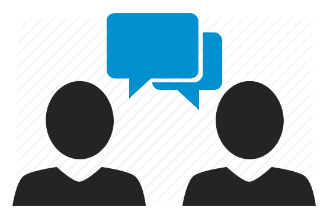 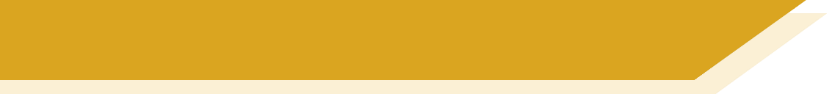 Phonetik
lesen / sprechen
Du sollst sie nicht zeigen!
Partner B: Sag alle Wörter.
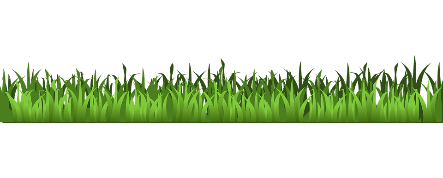 Versuch, die fünf Wörter zu sagen.
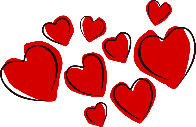 40
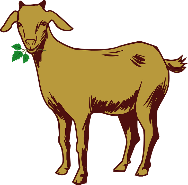 die Wiese
die Liebe
die Ziege
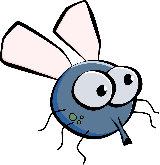 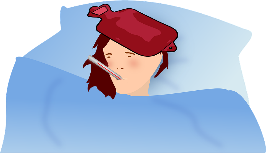 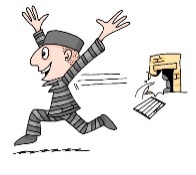 die Fliege
das Fieber
die Freiheit
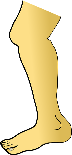 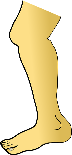 Sekunden
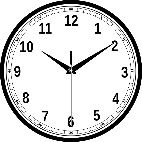 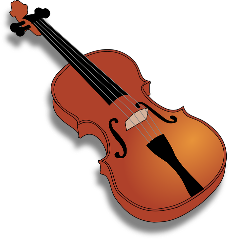 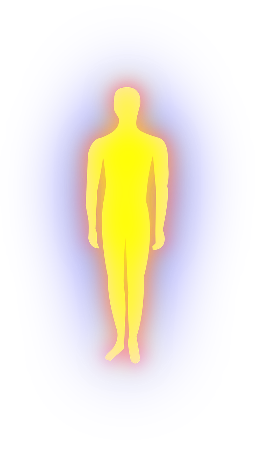 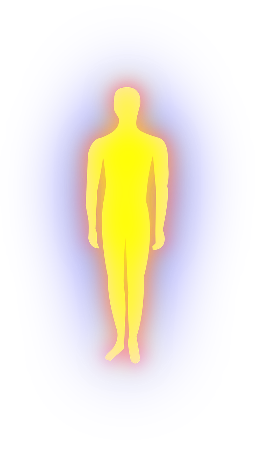 die Beine
die Zeit
die Geige
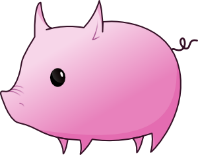 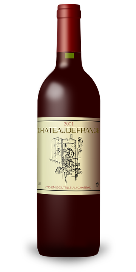 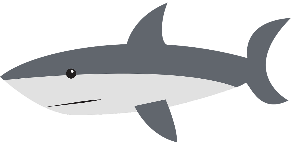 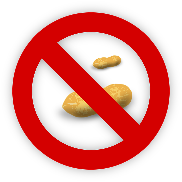 das Schwein
die Leiber*
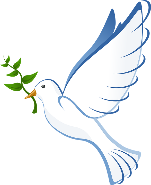 0
der Haifisch
die Allergie
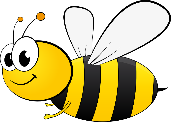 die Leiber – bodies
LOS!
der Wein
der Frieden
die Biene
[Speaker Notes: Timing: 3 minutesAim: To revisit SSC [ei] and [ie] in a read aloud task.Procedure:1. Partner A writes down 5 of the words on the slide.2. Partner B, without seeing A’s list, says all the words on the slide as quickly as possible, trying to match all of Partner A’s list before the 40 seconds is up.Note: Partner A should listen very carefully to B’s pronunciation. S/he doesn’t need to cross a word off if the [ei] and [ie] are pronounced wrongly!3. Swap roles.4. Note: this activity can be repeated a couple of times.

Word frequency of cognates and unknown words (1 is the most frequent word in German): Allergie [>5009] Bein [884] Biene [>5009] Fieber [4774] Fliege [3994] Freiheit [814] Frieden [1696] Geige [>5009] Haifisch [>5009] Leib [3274] Liebe [844] Schwein [2975] Wein [1736] Wiese [2963] Ziege [>5009]
Source:  Jones, R.L. & Tschirner, E. (2019). A frequency dictionary of German: core vocabulary for learners. Routledge]
der, die, das  mein(e), dein(e), sein(e), ihr(e)
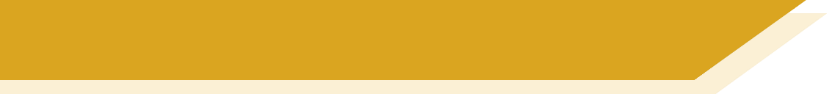 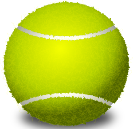 sprechen
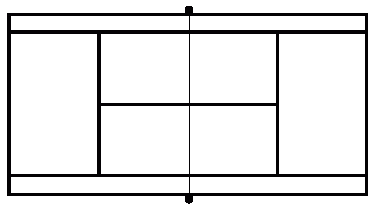 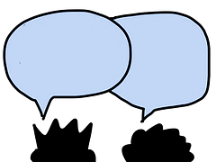 60
Ich sage, du sagst
Sekunden
0
LOS!
[Speaker Notes: Vokabeln: Pairwork ‘tennis’: Timing: 3 mindddutesin 
Aim: To practise connecting nouns, their definite articles and correct possessive adjectives.  This revisits 10 items of vocabulary from this week’s set.
Procedure: 1. Partner A says item 1 in German. B says the corresponding article plus noun in German. 2. B continues by saying his/her next item in German.  A says the corresponding article plus noun in German.3. Teacher to circulate to monitor and listen to students’ SSC knowledge.4. To bring the activity to a close, the teacher may wish to elicit a few of the items in German from students, either chorally or individually.Pattern of interaction is thus A B B A A B B etc..]
Grammatik
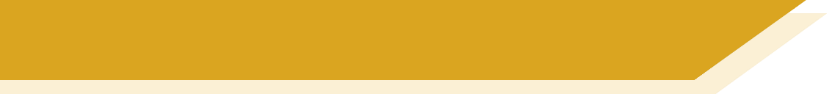 Pronomen
As you know, we use pronouns to replace nouns that we do not need to repeat.
After most verbs, use direct object pronouns:
The subject case is also called Row 1 or nominative.
Remember: The object case is also called Row 2 or accusative.
SUBJECT
VERB
OBJECT
mag
Ich
I like you.
dich.
magst
Du
mich.
You like me.
He likes her/it (feminine).
mag
Er
sie.
She likes him/it (masculine).
mag
Sie
ihn.
We like it (neuter).
mögen
Wir
es.
They like them (all noun genders).
mögen
Sie
sie.
[Speaker Notes: Timing: 3 minutesAim: To revisit knowledge of direct object pronouns.Procedure:1. Click to animate the explanation.
2. Ensure students’ understanding at each stage.]
Grammatik
Pronomen [R3 – Dativ]
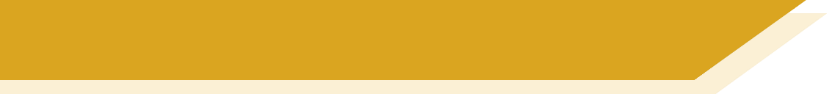 After certain verbs or prepositions, use indirect object pronouns instead:
Sometimes these R3 (dative) pronouns mean ‘to me’, ‘to you’ etc., but they can just mean ‘me’, ‘you’, ‘him’, ‘her’ ‘it’.
SUBJECT
VERB
OBJECT
glaube
Ich
I believe you.
dir.
glaubst
Du
mir.
You believe me.
glaubt
Sie
ihm.
She believes him/it (masculine).
glaubt
Er
ihr.
He believes her/it (feminine).
We believe it (neuter).
glauben
Wir
ihm.
They believe them (all nouns).
glauben
Sie
ihnen.
[Speaker Notes: Timing: 3 minutesAim: To revisit Row 3 (dative) pronouns dir, mir, ihm, ihr, ihm, ihnen.Procedure:1. Click to animate the explanation. 
2. Ensure students’ understanding at each stage.]
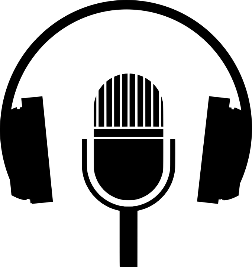 Listeners phone in to say what they like and what they’re scared of. But reception is bad!
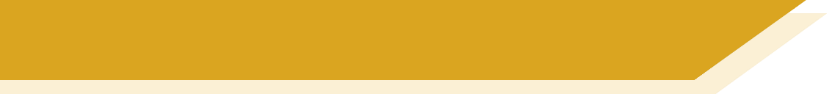 Im Radio
hören
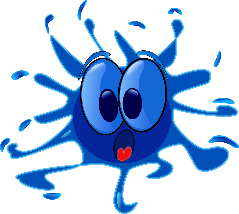 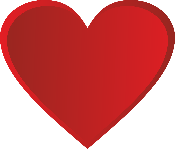 Hör zu. Schreib 1 – 8 und mag oder habe Angst vor.
1
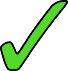 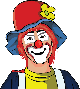 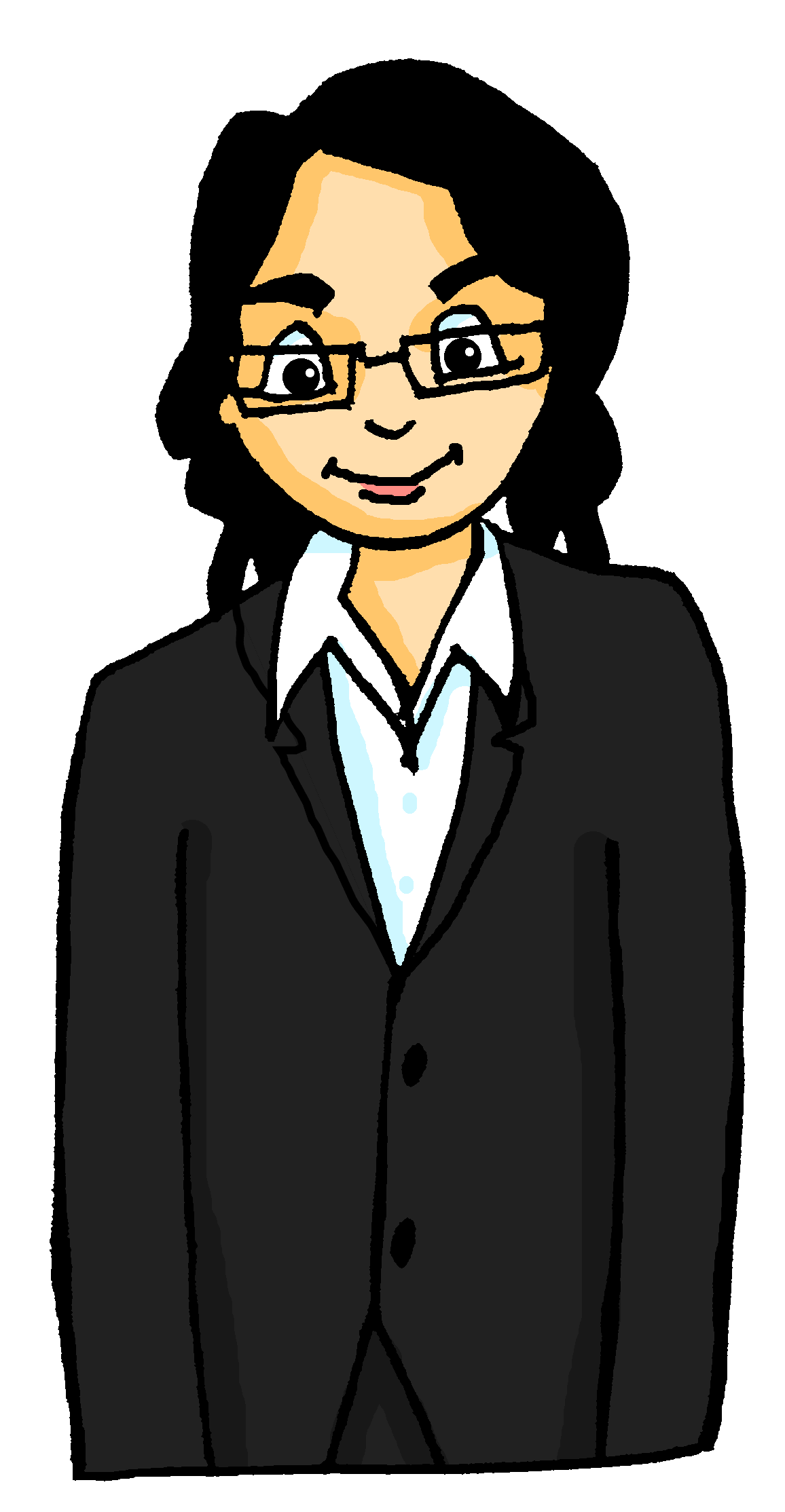 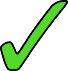 2
3
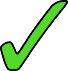 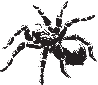 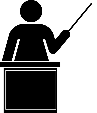 4
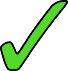 5
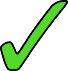 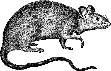 6
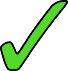 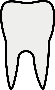 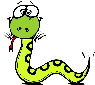 7
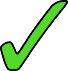 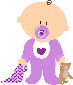 8
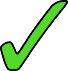 [Speaker Notes: Timing: 7 minutesAim: To differentiate aurally between R2 (acc.) and R3 (dat.) pronouns, deciding whether the sentence has (a) a direct object (“Ich mag”/accusative) and the missing meaning must be ‘I like’; or (b) an indirect object (“ich habe Angst vor”/dative) and the missing meaning must be ‘I am scared of’.Procedure:1. Explain the activity, ensuring students know to listen out for the pronoun in order to decide whether to write ‘ich mag’ or ‘ich habe Angst vor’. 
2. Depending on the level of the teaching group, consider making clear which pronouns are possible for each item – e.g. clowns = plural, so the choice will be between ‘sie’ and ‘ihnen’, etc.
3. Click sound button for item 1 to play recording.
4. Click again to reveal the tick for the right answer .
5. Click again to reveal the text. 
6. Repeat for items 2 and 3.  For items 4 - 8 play the audio for all items, checking the answers at the end. 
Transcript:
1. Clowns? Ich [habe Angst vor] ihnen.2. Mias Mutter? Ich [mag] sie.3. Spinnen? Ich [mag] sie.4. Unsere Schuldirektorin? Ich [habe Angst vor] ihr. 5. Ratten? Ich [habe Angst vor] ihnen.6. der Zahnarzt? Ich [mag] ihn.7. Schlangen? Ich [habe Angst vor] ihnen.8. das Kind? Ich [mag] es.

Word frequency (1 is the most frequent word in German): Clown [>5009] Spinne [>5009] Ratte [4924] Zahn [1871] Schlange [3601]Source:  Jones, R.L. & Tschirner, E. (2019). A frequency dictionary of German: core vocabulary for learners. Routledge]
Schreib 1 – 8. Wähle die richtige Antwort aus.
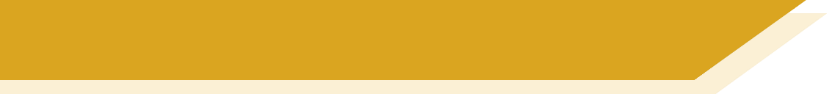 Meine Nachbarin [1/2]
lesen
Meine Nachbarin liebt Vieles – und hat vor Vielem Angst!
Meine Nachbarin liebt viele Sachen, aber sie hat auch viel Angst. Zum Beispiel hat sie Angst vor ihrem Hund und vor ihrer Katze! Allerdings* mag sie die Nase und das rechte Ohr von ihrem Hund und sie liebt auch das linke Ohr und den Schwanz* von ihrer Katze! Lustig, nicht wahr?  Vor dem Meerschweinchen* und der Maus von ihrer Tochter aber hat sie große Angst. Sie mag keine Post*, …
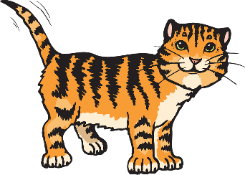 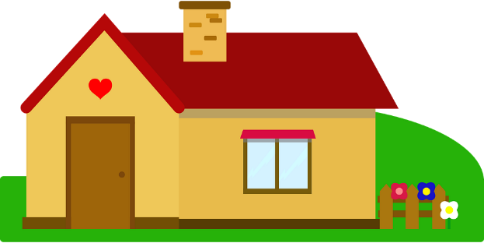 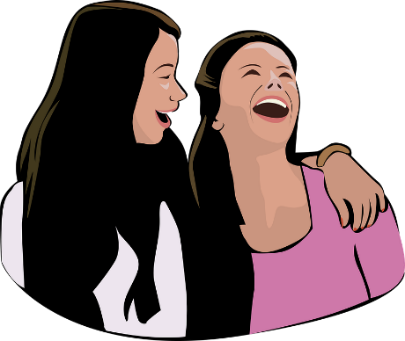 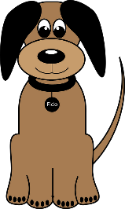 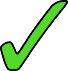 1
2
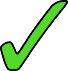 allerdings – though der Schwanz – taildie Post – mail 
das Meerschweinchen – guinea pig
3
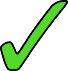 4
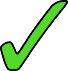 [Speaker Notes: Timing: 7 minutes (two slides)

Aim: to practise written comprehension of object and indirect object pronouns in the context of a longer text.Procedure:1. Based on the reading text, students decide which of the two noun objects the pronoun refers to. Draw their attention to the gender of the singular nouns. The items are in the order in which the answers appear in the reading text. 
2. Click to reveal the first item, and the two possible answers. 
3. Based on the pronoun, students select either Antwort 1 or Antwort 2.
4. Click again for the answer.
5. Repeat for items 2-4 on this slide, and items 5-8 on the next slide.
Answers:1. Sie hat Angst vor ihm (Hund/Katze).
2. Sie liebt sie (Nase/rechtes Ohr von ihrem Hund).
3. Sie liebt es (das linke Ohr/den Schwanz von ihrer Katze). 
4. Sie hat große Angst vor ihr (Meerschweinchen/Maus)
Word frequency of unknown words and cognates (1 is the most frequent word in German): allerdings [225] Meerschweinchen [>5009] Post [1926] [2788] Schwanz [>5009]
Source:  Jones, R.L. & Tschirner, E. (2019). A frequency dictionary of German: core vocabulary for learners. Routledge]
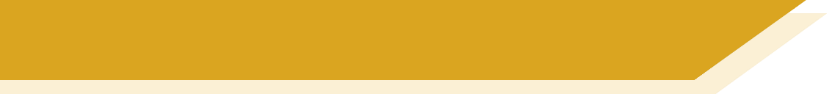 Meine Nachbarin [2/2]
lesen
der Briefträger – postman
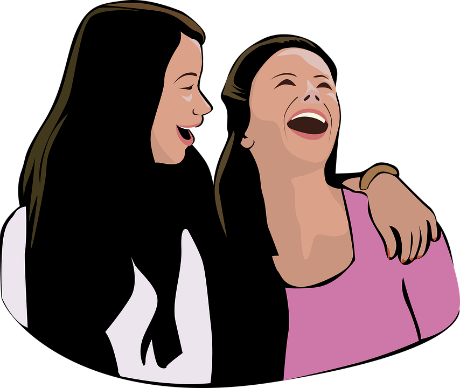 … und sie hat nicht nur Angst vor Briefen, sondern* auch vor dem Briefträger*! Sie liebt meine Familie und mich und die Familie nebenan*, aber sie hat Angst vor meinem Baby –  und auch vor der Babysitterin! Meine Nachbarin ist trotzdem* sehr nett, und sie liebt Kaffee und Kekse – wie ich auch. Doch leider kann ich keinen Kaffee mit ihr trinken – ich habe Angst vor Tassen*. Schade!  ;-)
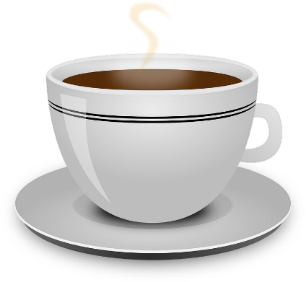 nebenan – next door
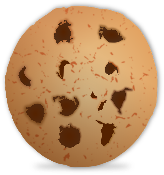 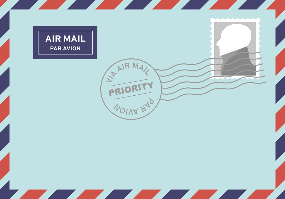 5
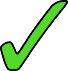 6
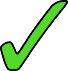 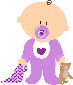 7
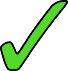 sondern – but die Tasse – cuptrotzdem – nevertheless
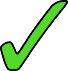 8
[Speaker Notes: Continuation of the previous activity.Answers:
5. Sie hat Angst vor ihm (Briefträger, Briefen)
6. Sie liebt uns (meine Familie und mich/die Familie nebenan).  
7. Sie hat Angst vor ihm (Baby/Babysitterin). 
8. Sie liebt ihn (Kaffee/ Kekse).
Word frequency (1 is the most frequent word in German): 
Briefträger [>5009] nebenan [4567] trotzdem [463] schade [2788] Tasse [3518]Source:  Jones, R.L. & Tschirner, E. (2019). A frequency dictionary of German: core vocabulary for learners. Routledge]
Grammatik
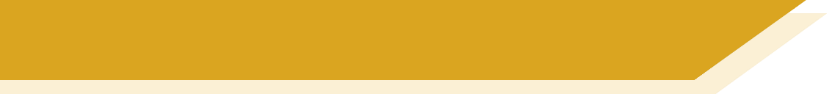 Pronomen ‘I’, ‘me’ and ‘you’
Compare:
vor + dem  vorm
The subject case is also called Row 1 or nominative.
Do you have fear of flying?
Hast du Angst vorm Fliegen?
Yes, I have fear of flying.
Ja, ich habe Angst vorm Fliegen.
The object case is also called Row 2 or accusative.
What makes you happy?
Was macht dich glücklich?
Sport makes me happy.
Sport macht mich glücklich.
Indirect objects (R3 or dative) can mean ‘to me, you,…’
Was ist dir wichtig?
What is important  to you?
Music is important to me.
Musik ist mir wichtig.
What is different about the word order?
What is different about the word order?
[Speaker Notes: Timing: 3 minutesAim: To revisit knowledge of subject, direct object and indirect object pronouns for the first and second person singular.

Procedure:1. Click to animate the explanation.
2. Ensure students’ understanding at each stage.]
lesen
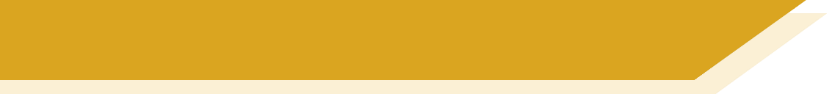 10 Tipps für ein glückliches Leben
etwas Nettes – something nice
Lies den Text. Was macht uns glücklich und warum? Schreib eine Liste.
6. Ziele setzenEs ist positiv, Ziele für heute, nächste Woche, nächsten Monat und nächstes Jahr zu setzen.7. AkzeptanzEinige Dinge soll man einfach annehmen.8. GefühleImmer positiv bleiben. Man kann immer lachen und etwas Nettes* sagen.9. LiebenDu sollst dich selbst lieben, so wie du bist.10. HelfenEs tut gut, anderen Personen zu helfen, besonders wenn man im Team zusammen arbeitet.
1. GebenEs gibt uns ein ganz warmes Gefühl, Dinge für andere Leute zu tun.2. KontaktEs tut gut, mehr Zeit mit den richtigen Menschen zu verbringen.3. SportWelche Sportart gefällt dir? Im gesunden Körper lebt ein gesunder Geist*.4. Im hier und jetzt sein(vielleicht durch Meditationsmusik? Es gibt viele gute Apps dafür*.)5. LernenAktiv denken macht glücklich.
der Geist – mind
dafür – for it
[Speaker Notes: Timing: 8 minutesAim: To practise comprehension of a longer text that brings together a number of grammar features and vocabulary taught over the course of years 7 and 8.Procedure:1. Ensure students understand the title, the overall purpose of the text (i.e., to inform about things that make us happy), and the task.
2. Students put two headings ‘What?’ and ‘Why/How?’ and write 1-10 in the margin.
3. They note in English the 10 tips for a happy life and the reason/way each one makes us happy.
4. Extension: Students rank them in order of importance for themselves personally.
5. Teacher elicits feedback from students as appropriate to the group, i.e. either sequentially, or asking students to report the one they think is most/least important etc.

Word frequency of unknown words and cognates (1 is the most frequent word in German): Akzeptanz [>5009] dafür [175] Geist [1426] Meditation [>5009]Source:  Jones, R.L. & Tschirner, E. (2019). A frequency dictionary of German: core vocabulary for learners. Routledge]
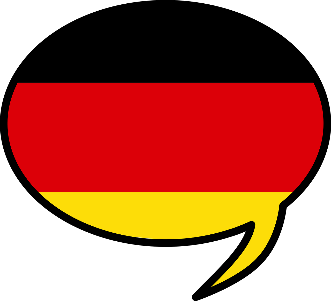 Wie heißt das auf Deutsch?
lesen
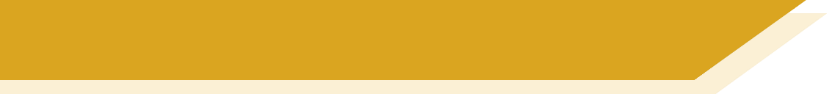 Was ist dir wichtig?
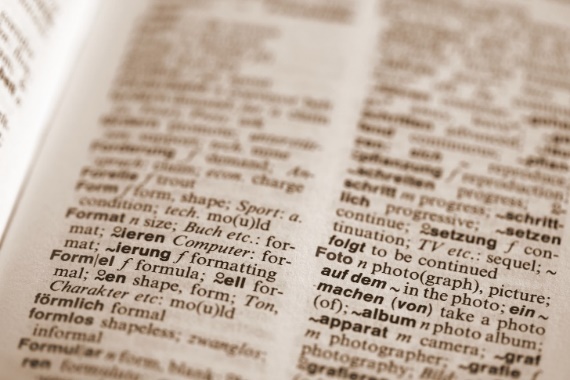 zum Beispiel:
Essen
Schreib ein Ranking.
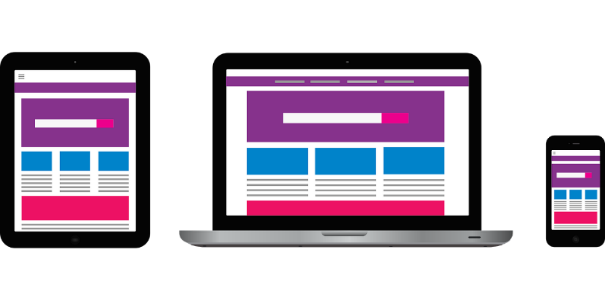 total wichtig!
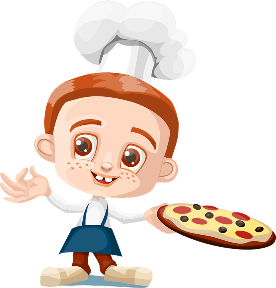 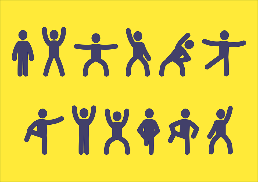 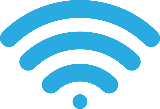 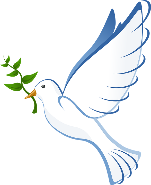 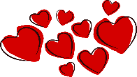 Kochen
WLAN*
Liebe
Sport
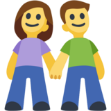 Frieden
Freunde
Familie
Gesundheit
Geben
But note: Familie is a singular idea in German:
Meine Familie ist mir wichtig.
Plural items need a plural verb!
Meine Freunde sind mir wichtig.
Musik
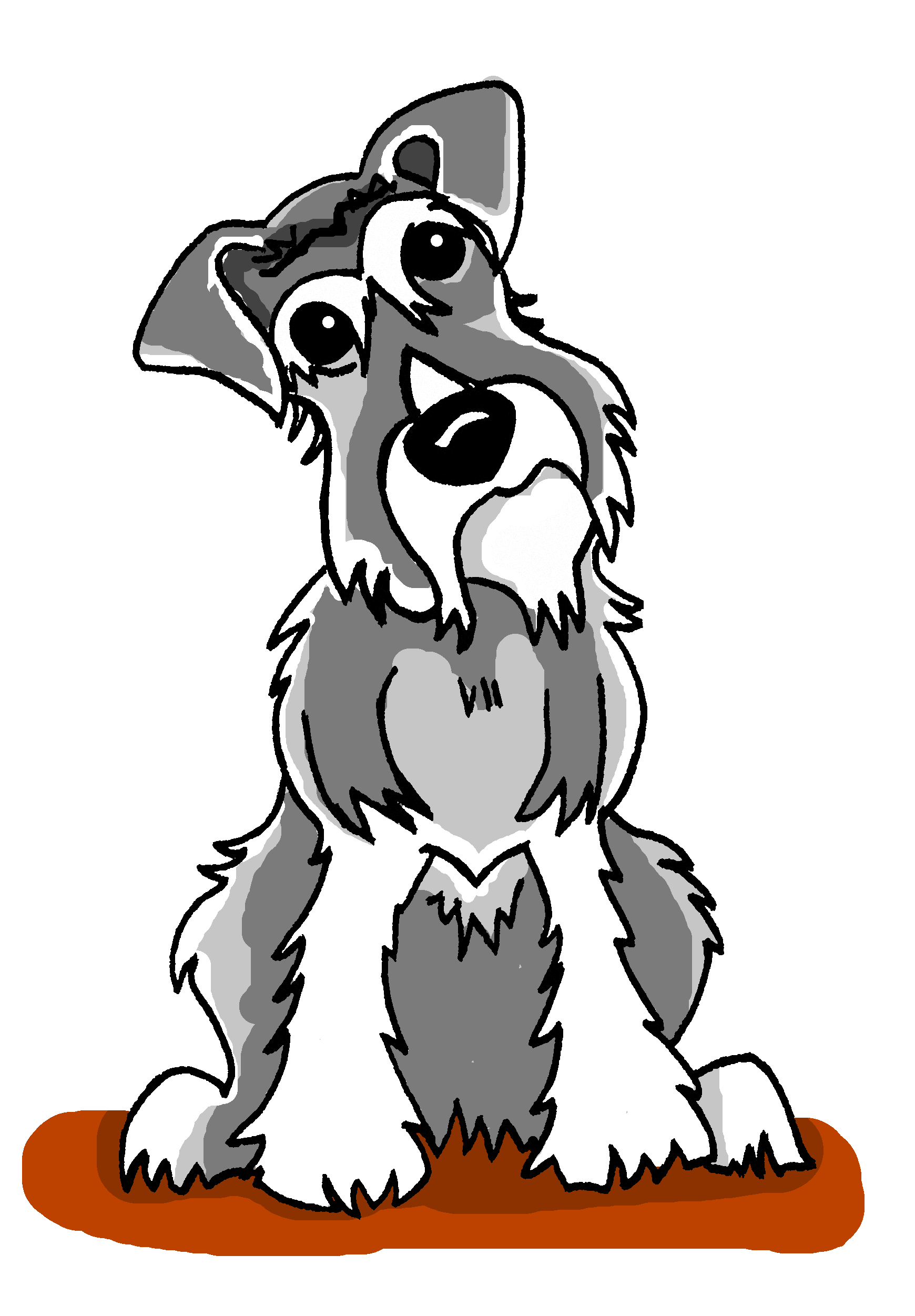 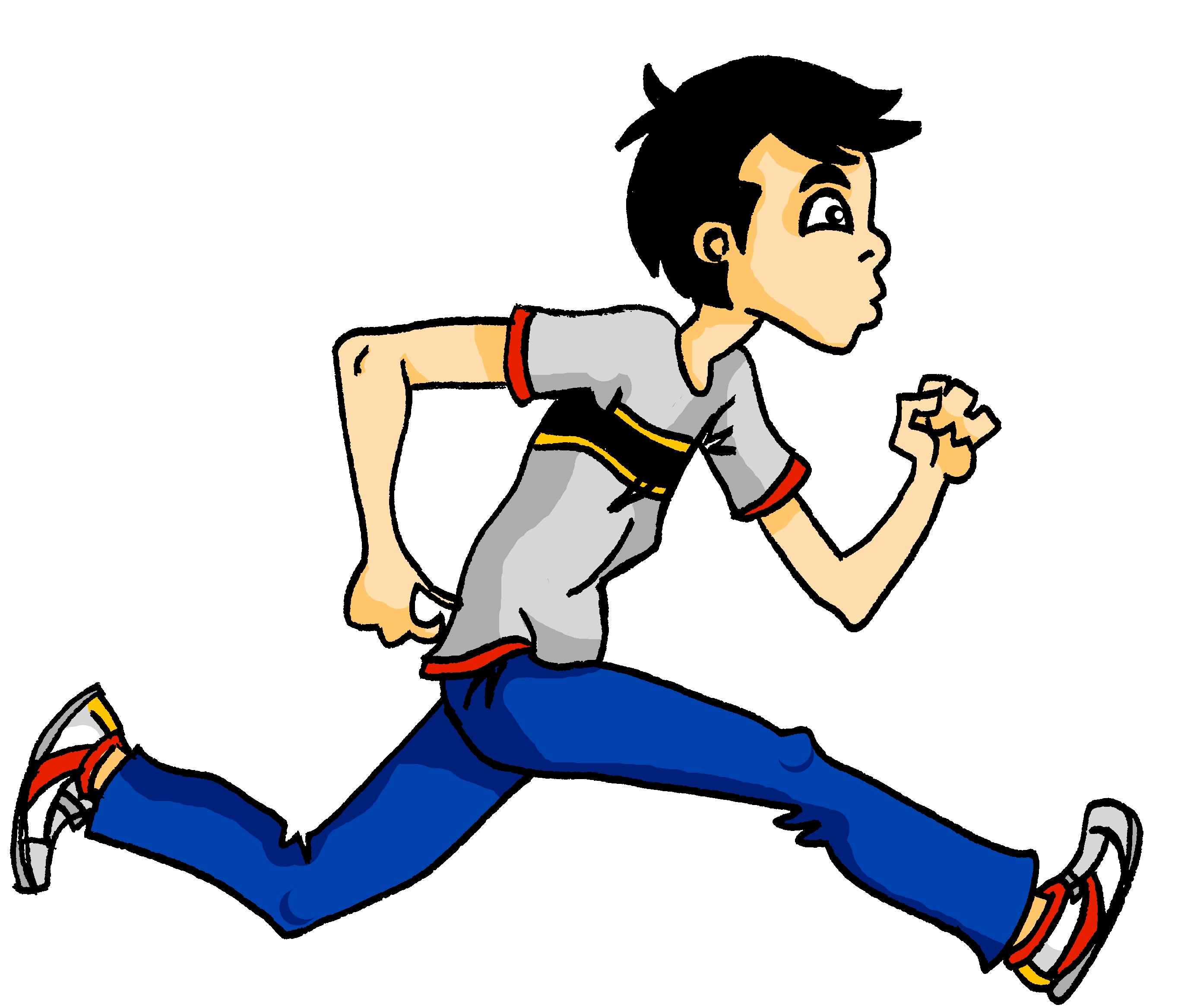 nicht so wichtig
den Hund streicheln
Laufen
[Speaker Notes: Timing: 7 minutesAim: To prepare for a speaking task by ranking nine things that are important to them, using reference resources where necessary. Procedure:1. Explain that the task is for each student to think of 9 things that are important them.
2. There are some ideas on this slide, but students could come up with their own ideas.
3. Students look up words in online or hard copy dictionaries. 
4. Student fill in the diamond shape: the top field is very important, the bottom field is not so important.

Variation: Rather than individually, students could work in groups where they have to agree on concepts and rank order. 

Differentiation: If working in groups, students could use target language to negotiate rankings, e.g.
“Familie ist mir nicht so wichtig. Und dir?” 
“Waaas? Familie ist mir sehr wichtig!”
Word frequency of unknown words (1 is the most frequent word in German): streicheln [4377] Frieden [1696] Gesundheit [1851] WLAN [>5000]Source:  Jones, R.L. & Tschirner, E. (2019). A frequency dictionary of German: core vocabulary for learners. Routledge]
sprechen
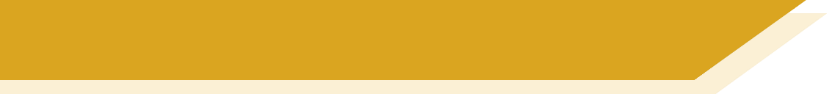 Partnerarbeit
Stelle und beantworte diese drei Fragen.Wiederhole mit zwei anderen Personen.
Person A:
1. Was macht dich glücklich?2. Was ist dir wichtig?3. Hast du Angst vor …
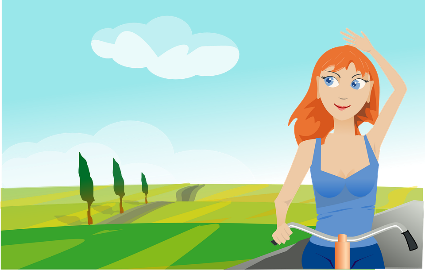 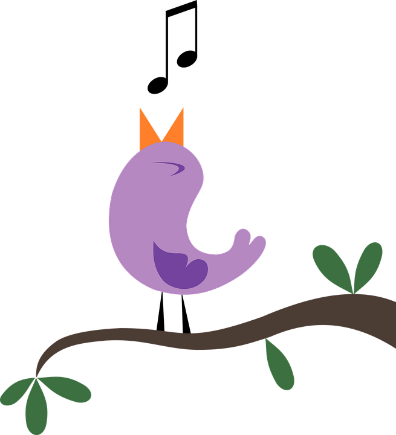 What makes you happy?
What is important to you?
Are you scared of…?
Person B:
1. Singen macht mich glücklich.2. Sport ist mir wichtig.3. Ich habe Angst vor… Clowns.
1. Was macht dich glücklich?2. Was ist dir wichtig?3. Hast du Angst vor …
What makes you happy?
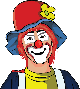 What is important to you?
Are you scared of…?
[Speaker Notes: Timing: 6 minutesAim: Oral practice of the previously learnt/revised content.
Procedure:1. Teacher elicits the German forms of the three questions from all students. The animations are set so that this can be done twice before the start of the task.2. Each student asks one other student the three questions on the slide, and notes the answers. 
3. Swap roles.
4. Time allowing, students could either ask a certain number of people (e.g. five), or ask as many other people as they can within the time limit (five minutes).]
Viel Spaß in den Sommerferien!
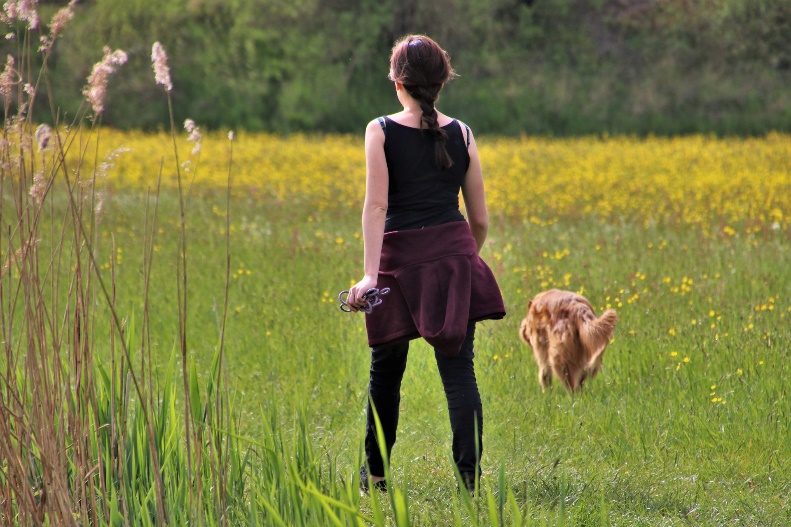 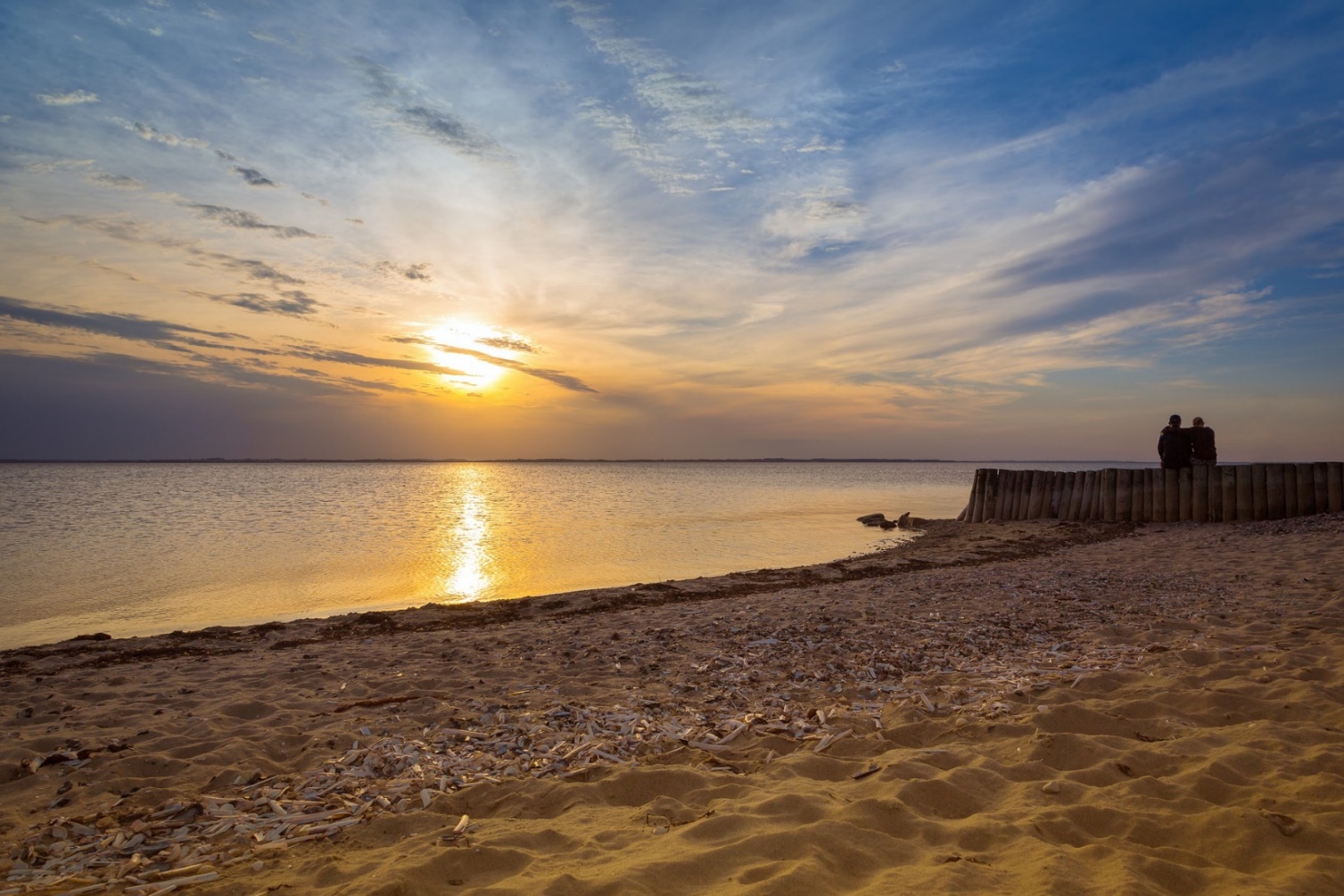 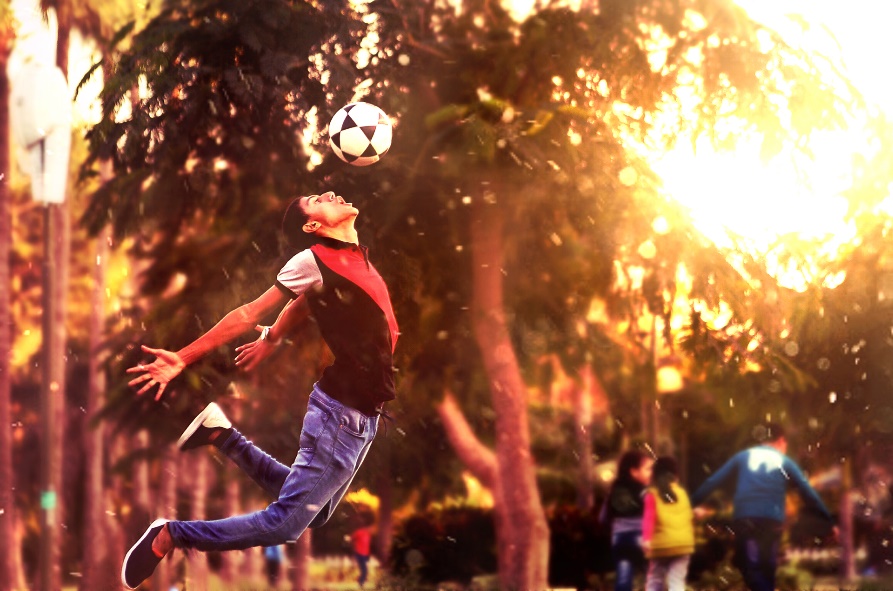 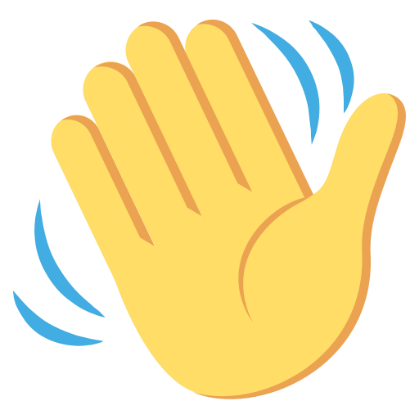 Tschüs!
[Speaker Notes: Emoji One / CC BY-SA (https://creativecommons.org/licenses/by-sa/4.0)]
lesen
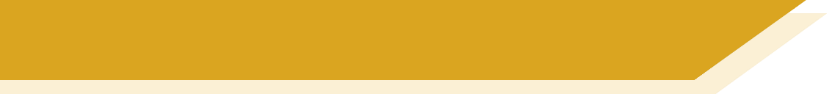 10 Tipps für ein glückliches Leben
etwas Nettes – something nice
Lies den Text. Was macht uns glücklich und warum? Schreib eine Liste.
6. Ziele setzenEs ist positiv, Ziele für heute, nächste Woche, nächsten Monat und nächstes Jahr zu setzen.7. AkzeptanzEinige Dinge soll man einfach annehmen.8. GefühleImmer positiv bleiben. Man kann immer lachen und etwas Nettes* sagen.9. LiebenDu sollst dich selbst lieben, so wie du bist.10. HelfenEs tut gut, anderen Personen zu helfen, besonders wenn man im Team zusammen arbeitet.
1. GebenEs gibt uns ein ganz warmes Gefühl, Dinge für andere Leute zu tun.2. KontaktEs tut gut, mehr Zeit mit den richtigen Menschen zu verbringen.3. SportWelche Sportart gefällt dir? Im gesunden Körper lebt ein gesunder Geist*.4. Im hier und jetzt sein(vielleicht durch Meditationsmusik? Es gibt viele gute Apps dafür*.)5. LernenAktiv denken macht glücklich.
der Geist – mind
dafür – for it
[Speaker Notes: TEXT only in case teachers want to print it.

Word frequency of unknown words and cognates (1 is the most frequent word in German): Akzeptanz [>5009] dafür [175] Geist [1426] Meditation [>5009]Source:  Jones, R.L. & Tschirner, E. (2019). A frequency dictionary of German: core vocabulary for learners. Routledge]